Jennifer Todd
KiND Supervising Solicitor, Central England Law Centre
Communicating with Clients
We’ll cover:
Knowing your KiND client group
Ground rules
Building trust + rapport
Language and interpreters
Team roles
Knowing your KiND client group
Kind’s client group
Consider:
Vulnerability – potentially, due to background. Isolated. How and when did they enter the UK; for what purpose; economic migrant / failed asylum seeker / Domestic Violence / Victim of Trafficking, or perhaps have never presented to the authorities. 
Mental health + SEN issues present. How manage? Supervisor can help.
Undocumented (potentially)/ temporary status - Inability to trust or trust with ease. Particularly to those in position of authority, i.e: you.
Current socio-economic situation – if undocumented, or with temporary status, likely low income, poor housing conditions. Impact on Fee Waiver process- slow disclosure. Impact on taking instructions- private space, wifi, lap top etc.
[Speaker Notes: NB especially in relation to fee waiver work – be aware client’s may not be working – subsisting on benefits. Some basic background knowledge of benefits is helpful!]
Client group
Scared / nervous when meeting you.
They may be uncomfortable communicating with people in positions of authority
May find zoom / lots of faces on screen overwhelming.
Unfamiliar with City law firms and your role
English may not be their first language
They may be very worried about their situation, or embarrassed about how they are living/having overstayed their visas.
They may have received negative decisions from authorities.
They may have had previous poor experiences of lawyers and the immigration system
Who is the client?
For KYC/file management purposes, client is the child or young person who is making the application to the Home Office
But who you take instructions from may be different
Older teens v younger kids
Parent, foster carer, social work or other type of guardian
Be mindful of background and fact one/both parents may not be involved
Children
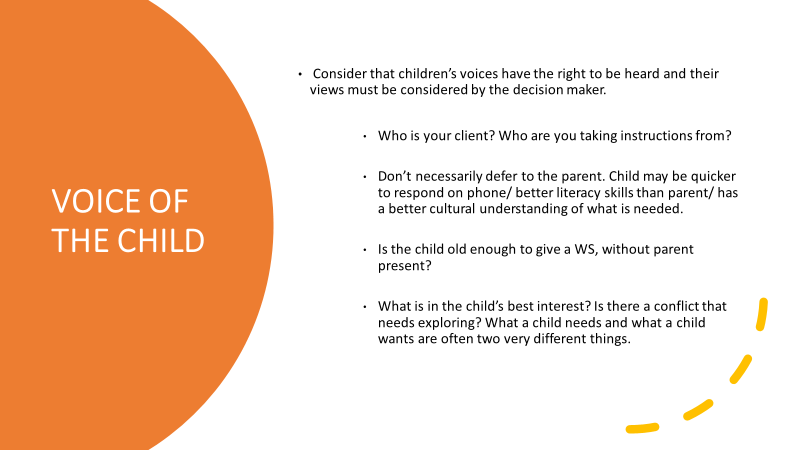 Ground rules
Representing children + vulnerable adults requires a particular skill set: training, consideration of + planning a case, and practice. It is balancing your legal practise with your human skills. 
Ensuring confidentiality + client’s understanding of this.
Explain that you are acting in their best interests. This is central to your work; reinforce that throughout your time acting.
Explain that you are independent from the Home Office and will not share data / contact the Home Office without the client’s permission
Time: building trust and rapport can take time.
Building trust and rapport
Client’s needs
Friendly, professional + non judgemental approach
Clear communication / jargon free 
Check in with clients around their understanding
Responsive and regular contact or confirmed contact as and when
In person appointment – consider particularly if drafting Witness Statement
Use of interpreters where needed (please don’t rely on children to translate)
Manage expectations with regular communication and provision of time frames 
Prompt action + communicate work done – demonstrate you’re engaged and prioritising applications. E:g: instructions letter- 2 weeks after sign up.
Once submitted give realistic time frames for decision and set out your check ins.
[Speaker Notes: Jargon can be both legal/technical and ‘corporate speak’ – avoid latter! OK to use legal terms – we are giving advice on the law – but make sure to explain.
Don’t assume clients understand certain words or terms.]
Prepare well for your first meeting
[Speaker Notes: Being prepared by reading the background papers is key. Be aware of who is in the family unit, who child lives with, who their siblings are – are their family members living in other places or countries?
Supervisor will kick off with brief intro and explain how Kind works as a project. Then over to you!]
Communication
Communication
Key to building trust and rapport is clear and regular communication in a way the client needs it to be - ask the client initially, and as you progress the matter what they would prefer
Email and Zoom is not always best due to literacy or language issues. Call clients or invite them into the office. Cold calling is ok and often quicker than arranging to call. Equally be aware of college/ school hours/ jobs. 
However younger clients, or those born in UK, may be fine with Zoom/email, or may prefer Whatsapp.
Whatsapp / text: Easy to use google translate if needed. Ease of sending PDFs. 
If sending docs in post for signing, send a SAE. *Online submission- copies fine.
If requesting docs to copy- courier.
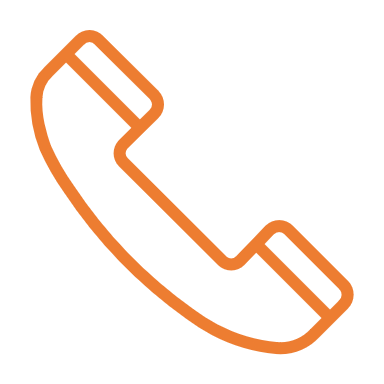 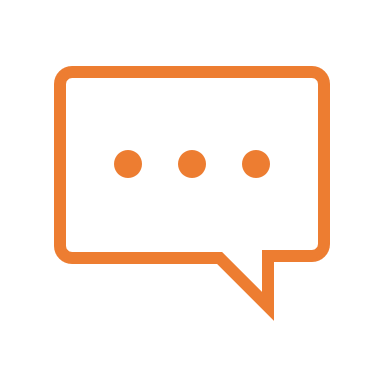 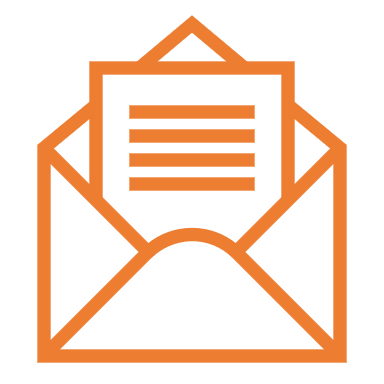 Changes to ease client comfort
Online or over phone:
If meeting on Teams/Zoom, check that they are in a confidential, quiet place
Check if the family have wi-fi or need to use costly data to attend remote appointments
Do they have the tech needed to meet you? 
On-line is preferable but can also phone if that works better
Make sure everyone on the call is on camera if possible*
In-person:
Arrange appointments that allow clients to avoid travel at peak times to reduce cost –Arrange appointments that allow parents to collect their children from school/older kids to attend school
Offer a pre-paid Oyster card/travel ticket or data packages if you are able
Offer lunch if an in-person meeting coincides with a meal time
[Speaker Notes: Rather than being a wall of blank faces]
‘Difficult’ clients, or those struggling to engage
If you find that you are having problems with your client’s ability to respond or engage, then talk to your supervisor. 
It is usually not your fault. It’s likely to be anxiety, trauma, stress, mental health issues, SEN issues, immigration, financial or housing issues -etc. 
Do they need extra support? If so: referral to other services. Speak to me/supervisor re what services available. 
Regular communication helps e.g.: weekly text and informal check-ins
Make a plan with client – explain their responsibilities and yours; your time frame for submission.
Manage expectations; be realistic for both you and client.
Using interpreters
A whole other skill set!
SS should have identified language needs before you meet client, but not always possible (can check during 1st meeting)
Kind can fund this (or firm can)
Brief interpreter in advance if possible
Check client and interpreter understand each other at the start
Remember – conversation is between you and the client, not the client and interpreter (if you think this is happening, remind interpreter of their duties)
Use short sentences – don’t overload the interpreter!
Team work
Team work
Consider splitting your team in 2  for the Fee Waiver and separate Citizenship application. Who is main contact for each. Inform client. 
Think about the skills you have as a team- particular area suited to skill-set?
Tech 
Interpersonal (especially with younger people and vulnerable parents)
Financial/budgeting 
Research 
Legal Drafting
Witness statements
Organisation
Evidence gathering
Team work
Consider setting up an internal weekly / fortnightly team call
Same time
Same day of the week
Same agenda – set and led by senior lawyer / the person leading on matter
Keep it short and effective

Senior team members / experienced FE’s lead – use your existing structures and make them work for you
E.g: Partner / senior lawyer copied in to all emails / correspondence
Please keep your KiND supervisor updated!
Tips
Resources
Free Movement blog - New course: how to work with interpreters effectively - Free Movement
EIN best practice guide – chapter on interpreters - Interpretation at the hearing | Electronic Immigration Network (ein.org.uk)
ILPA – vicarious trauma resources - Vicarious Trauma - ILPA
Trauma Informed Code of Conduct (TICC) | Helen Bamber
Questions?
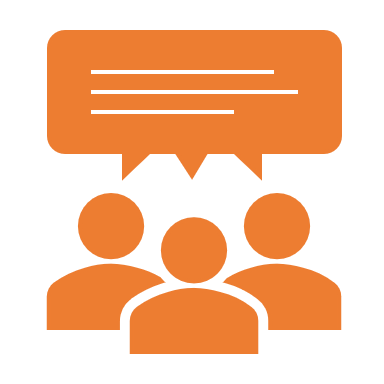 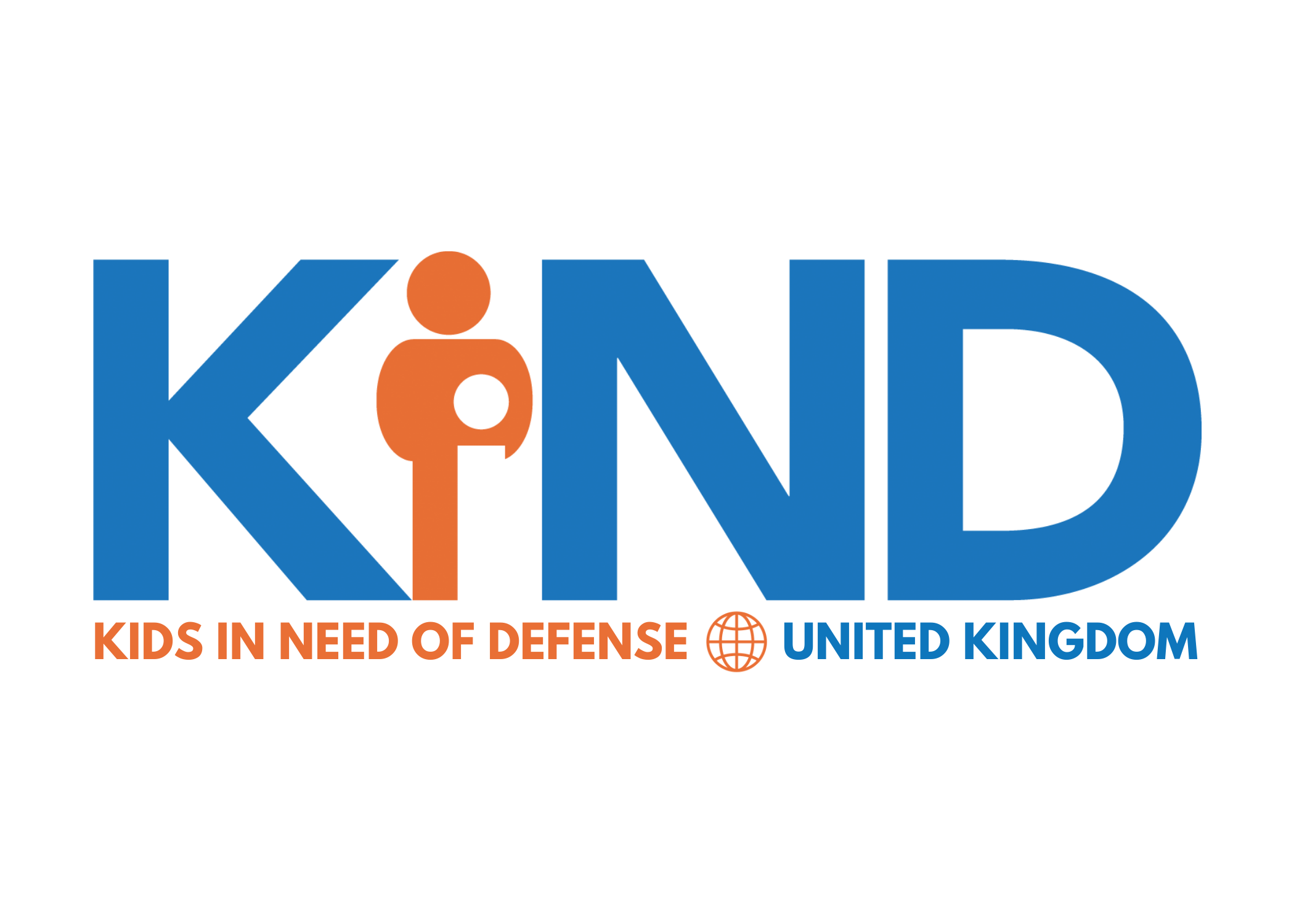 Thank you!
rebeccaf@islingtonlaw.org.uk 
www.kidsinneedofdefense.org.uk